Examining the use of electronic patient portals in an integrated healthcare institution
Presented by: 

Suzanne McGuire, MA
Dr. Edward Hirvi, MD, CCFP
Health Informatics Institute – Algoma University
In association with: Dr. Nikki Shaw, PhD
Conflict of Interest Declaration: Nothing to Disclose
Presenters: Suzanne McGuire  &  Dr. Ed Hirvi

Title of Presentation: Examining the use of electronic patient portals in an integrated healthcare institution

We have no financial or personal relationships to disclose
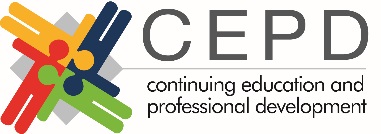 Introduction
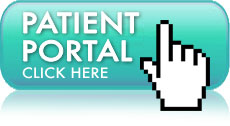 A patient’s ability to access their medical information has been a topic of discussion in healthcare since the 1970s before the concept of the electronic health record (EHR) was even a reality(Aday & Andersen, 1974)

One way this is now being promoted is through the use of electronic patients portals (EPPs)
What are Electronic Patient Portals (EPPs)?
Web-based programs giving patients access to information from their electronic health record (EHR) and doctor’s office

Patients can:
Communicate with their doctor
View their cumulative patient profile and update with any changes
Order prescription refills
Setup appointments
View test results with comments/further instruction from their physician
Receive updates regarding health maintenance
Complete pre-visit questionnaires 
Facilitate “e-visits”
Pagliari, Detmer & Singleton (2007)
What are the benefits of an EPP?
Gives patients a chance to become more informed about their health and care

Provide another means of communication with doctor’s office & allied health professionals

Access lab test results 

Make it easier to schedule an appointment
Who uses EPPs?
Common portal users:

Caucasian, female
Mid-high SES
Computer & health literate
Patients with chronic health conditions
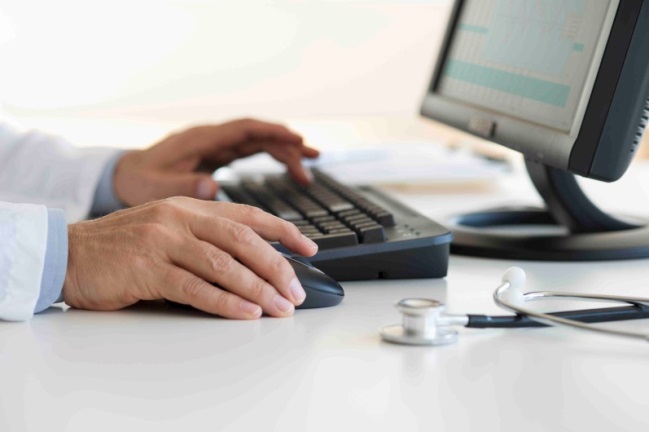 Purpose
Measure use of the myCARE portal at the Group Health Centre (GHC) in Sault Ste. Marie, Ontario

Understand the motivation behind why or why not patients choose to engage in it’s use
Group Health Centre myCare
Group Health Centre* is a multi-specialty, multi-disciplinary ambulatory care facility and diagnostic centre with a history of providing comprehensive and seamless outcome-based primary and specialty care. It has been a model for an innovative concept in the provision of health care in Ontario since its early beginning and is often referred to as Canada's pioneer membership-based health care organization. 
It serves as the primary ambulatory care facility for the community, serving approximately 65,000 patients including those of the Sault Area Hospital and some of the surrounding Algoma District residents, located in Northern Ontario, Canada. 
GHC promotes community wellness and provides numerous programs focused on preventative medicine that reduces the number of hospital visits and allows for care to be provided at home and in the community.

* GHC is a partnership between the Group Health Centre (GHC) and the Algoma District Medical Group (ADMG). The Association is governed by a community Board of Directors that is a not-for-profit corporation and owns the physical facility, equipment, furnishings, and hires all the non-physician staff. Physicians are shareholders and associates of the ADMG, an independent corporation that provides and arranges medical services in agreement with the Association.
http://www.ghc.on.ca/about.php
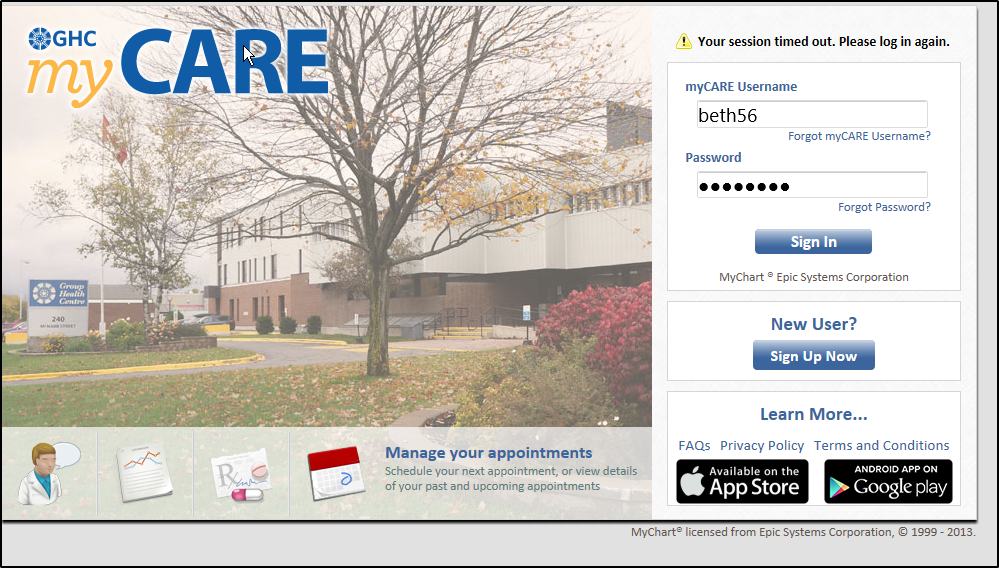 myCARE Home Page
Inbox –Message List
Ask Your Healthcare Team
Test Results -Details
Health Summary
Medication List
Schedule an Appointment
Methods
Mixed-method, cross-sectional examination of electronic, demographic & interview data examining:

Patients who accept or decline use of myCare 
Motivation to use or decline myCare
Usage patterns of specific services
Methods:
Patients of Dr. Ed Hirvi & Dr. Russell Tull received letters inviting them to register for myCare online. 

Patients are provided the opportunity to sign-up for myCare at the conclusion of their office visit if they have not already signed up.

Patients retain access to myCARE regardless of their willingness to participate
Method #1 – Quantitative Data
Statistical analysis of:

Demographic information 

Usage rates for patients that registered

Use of specific myCARE services
Method #2 – Qualitative Data
Interviews with 30 patients chosen at random

Equal mix of people who did/did not register 

Want to understand:

Patients’ decision to accept or decline to use of myCARE
Motivation to use myCare services
Other Measures of Interest
Perceived value and/or risks

Age distribution 

Barriers to use (i.e. computer/internet access)

Patient concerns (i.e. privacy)
Conclusions
Study will help understand who is more likely use patient portals in a Canadian setting

Identify potential barriers to accessing or use of patient portals 

Provide initial perceived benefits of a patient portal from the patient perspective
Funding Acknowledgements
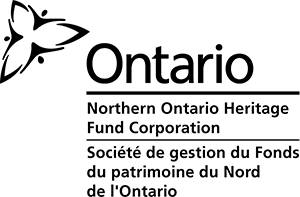 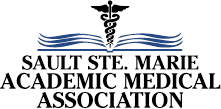 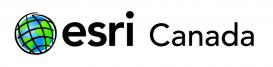 Ongoing research:
Do patient portals engage patients in healthcare?
Do patient portals improve access to healthcare services?
Can patient portals improve health screening?
Can patient portals improve care for patients with chronic disease(s)
Can patient portals reduce medication errors in providing a more accurate record?
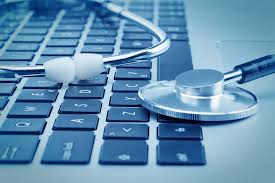 References
Aday, L.A. & Andersen, R. (1974). A framework for the study of access to medical care. Health 	Services 	Research, 9(3), 208-220.
Emont, S. (2011). Measuring the impact of patient portals: What the literature tells us. Prepared 	for the California Healthcare Foundation.
Goel, M.S., Brow, T.L., Williams, A., Cooper, A.J., Hasnain-Wynia, R. & Baker, D.W. (2011). 	Patient reported barriers to enrolling in a patient portal. Journal of the American 	Medical Informatics 	Association, 18, i8-i12.
Goel, M.S., Brown, T.L., Williams, A., Hasnain-Wynia, R., Thompson, J.A. & Baker, D.W. (2001). 	Disparities in enrollment and use of an electronic patient portal. Journal of General 	Internal Medicine, 26(10), 1112-1116.
Goldzweig, C.L., Orshansky, G., Paige, N.M., Towfigh, A.A., Haggstrom, D.A., Miake-Lye, I., . . . 	Shekelle, 	P.G. (2013). Electronic patient portals: Evidence on health outcomes, 	satisfaction, efficiency, and attitudes. Annals of Internal Medicine, 159(10), 677-687.
Group Health Centre. (2015, February 23). About the Group Health Centre. Retrieved from 
	http://www.ghc.on.ca/about.php.
Longworth, D.L. (2012). Pushing the envelope of electronic patient portals to engage patients in 
	their care. Annals of Internal Medicine, 157, 525-526.
Pagliari, C., Detmer, D. & Singleton, p. (2007). Potential of electronic personal health records. 	British Medical Journal, 335, 330-333.
van der Meijden, M.J., Tange, H.J., Troost, J. & Hasman, A. (2003). Determinants of success of 	inpatient clinical information systems: A literature review. Journal of the American 	Medical Informatics Association, 10(3), 235-243.
Questions?